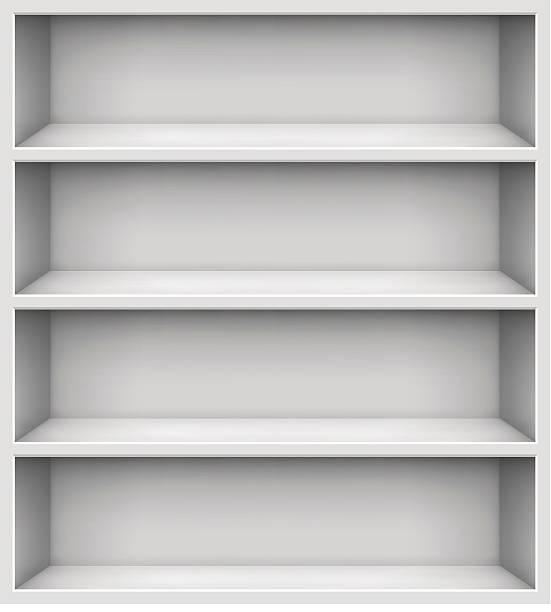 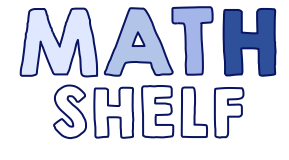 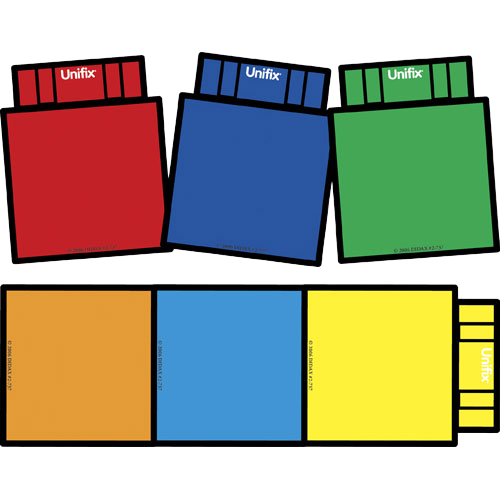 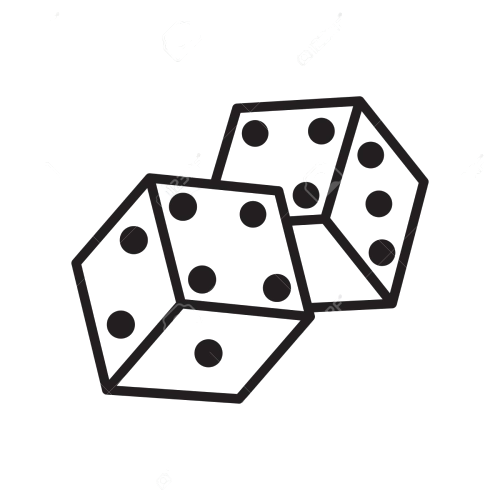 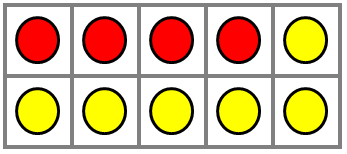 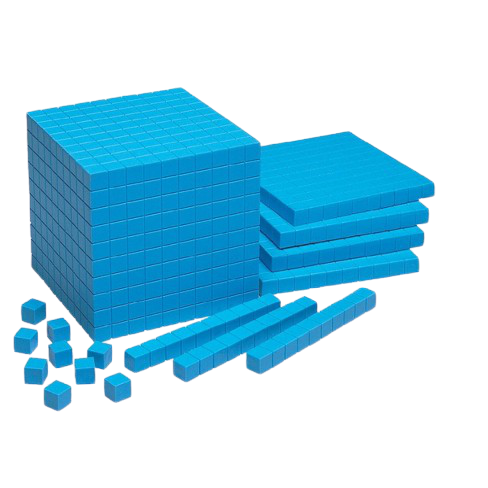 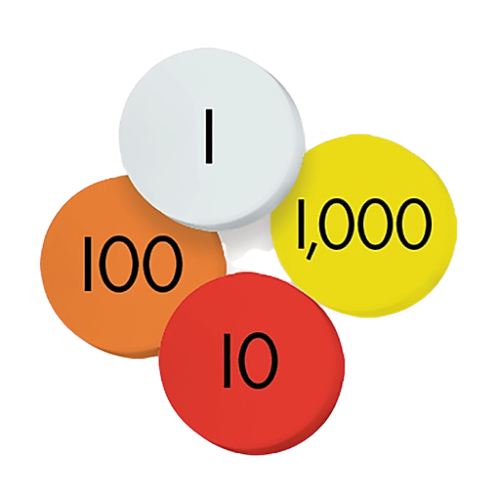 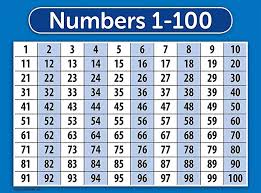 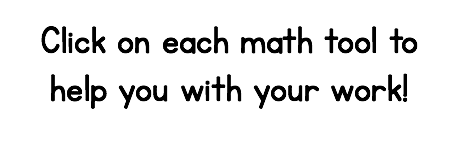 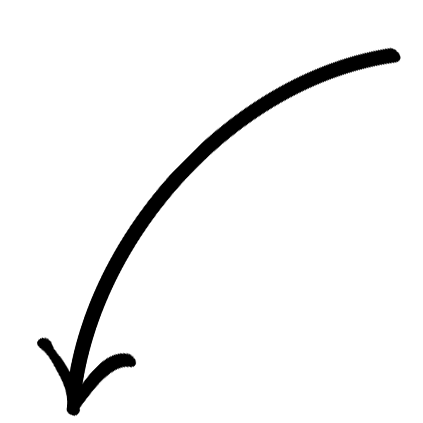 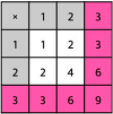 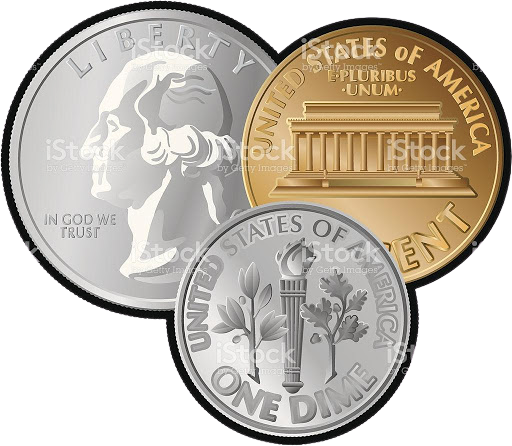 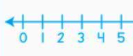 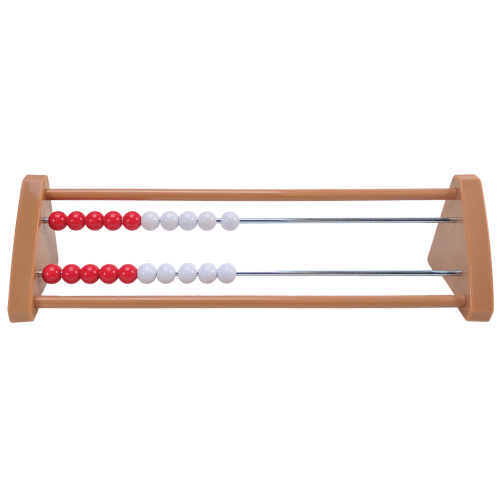 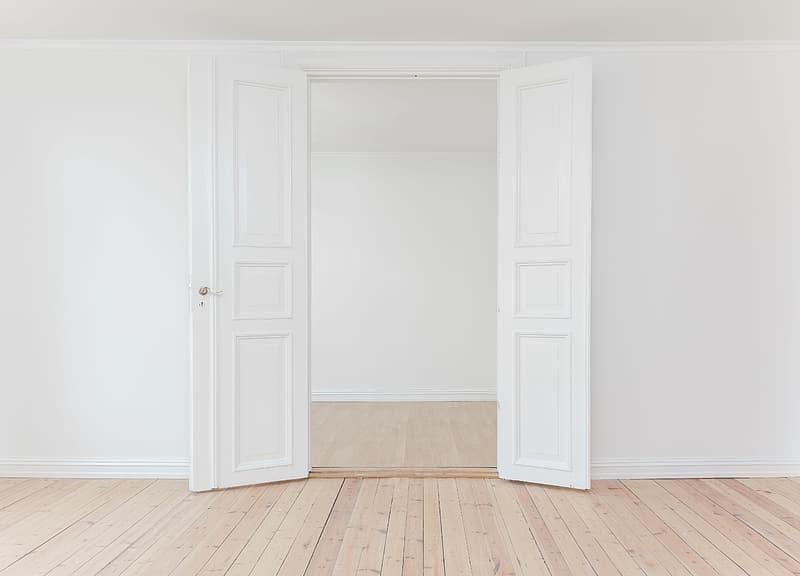 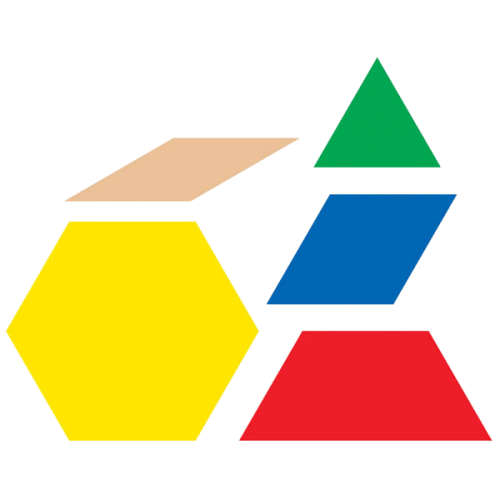 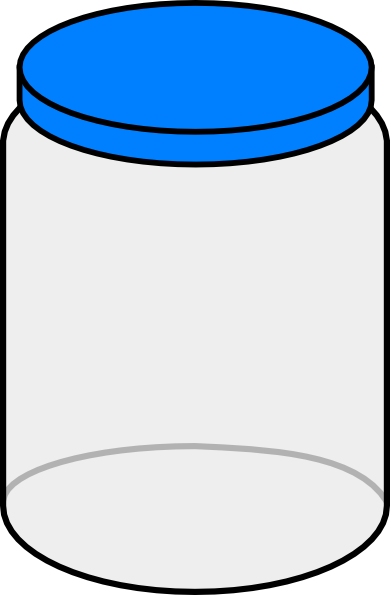 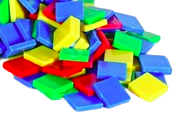 © Daniela DiGuido